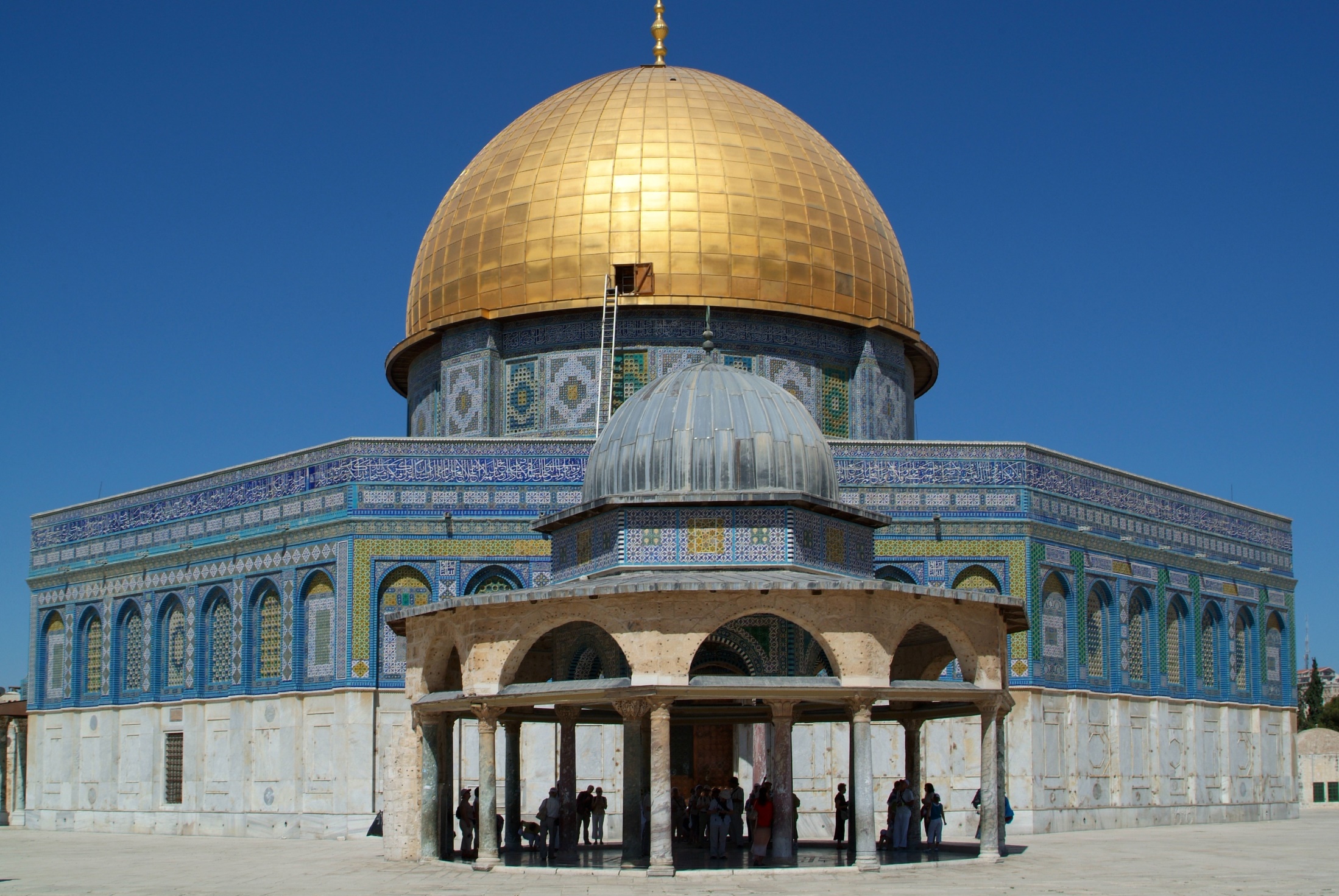 La roccia all'interno del manufatto, oggetto di venerazione da parte dei devoti musulmani e israeliti e, implicitamente, dei cristiani